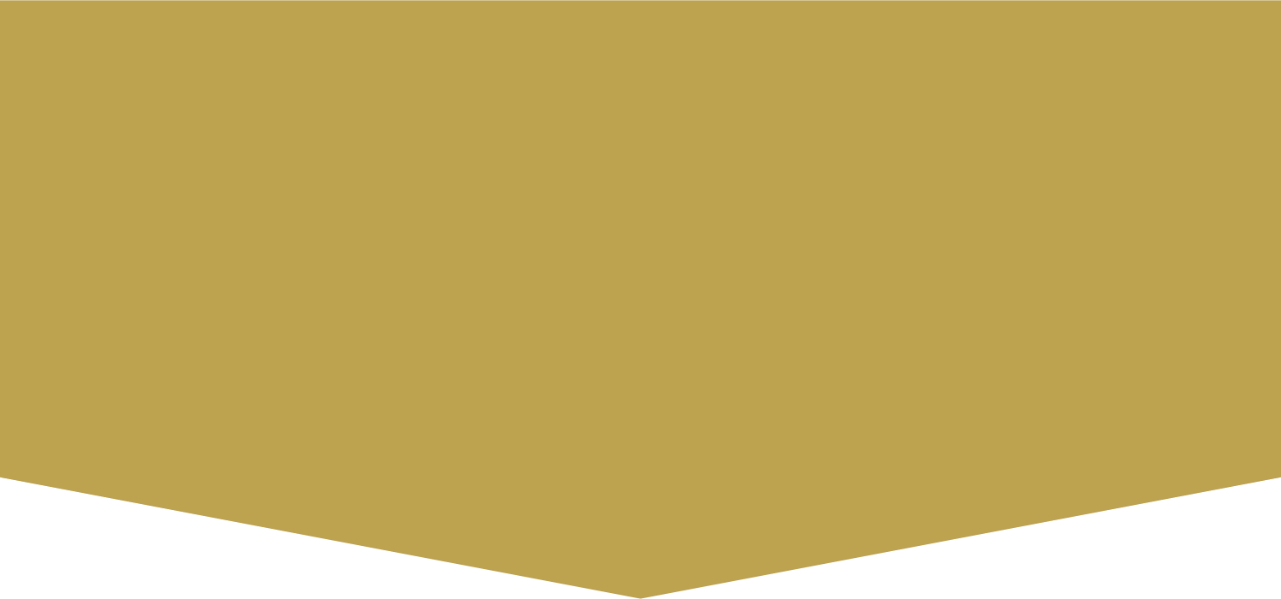 Zelfvertrouwen & faalangst
Les 1
Doelen
Leerlingen kunnen negatieve angststrategieën benoemen
Leerlingen kunnen faalangst definiëren
Leerlingen kunnen ABC-model (stapsgewijs) toepassen op schoolse situaties
Op een negatieve manier omgaan met faalangst
Wat denk jij dat kenmerken zijn van leerlingen die negatief omgaan met faalangst? Hoe denken, voelen, gedragen,… zij zich?

Noteer vijf voorbeelden.
Op een negatieve manier omgaan met faalangst
Leerlingen die negatief omgaan met faalangst…:
… hebben behoefte aan technieken om om te gaan met angst en hun zorgen te verminderen 
… vinden het moeilijk om hun werkelijke kennis en vaardigheden te tonen
… maken zich zorgen over hoe ze het er vanaf gaan brengen
… hebben negatieve gedachten en twijfels over hun bekwaamheid, hun intelligentie, hun prestaties en hun kans op succes
Op een positieve manier omgaan met faalangst
Leerlingen die positief omgaan met faalangst…:
… zijn beter in staat hun aandacht en inspanningen te focussen op de taak in kwestie
… zijn minder snel afgeleid bij het afwerken van schoolse taken
… zijn blijer en gezonder en genieten van hun schoolervaring
… hebben meer vertrouwen, zijn bereid risico’s te nemen en engageren zich meer  voor schoolse taken
Definiëren van faalangst
Wat betekent faalangst voor jou? 

Maak een persoonlijke definitie van faalangst.
ABC-model van angst
A
Gebeurtenis
B
Perceptie
C
Gevolgen
A: gebeurtenissen die     faalangstig maken
Wanneer voel jij je faalangstig? In welke situaties voel jij paniek? 

Noteer drie gebeurtenissen.
B: percepties die     faalangstig maken
Hoe ervaar jij deze gebeurtenissen? Waarom maken ze jou faalangstig? 

Noteer bij elke gebeurtenis de bijhorende percepties (indrukken, verwachtingen).
C: gevolgen van     faalangstig zijn
Drie categorieën van symptomen:
Emotioneel
Fysiek
Cognitief
C: gevolgen van     faalangstig zijn
Welke gevolgen van faalangst ervaarde jij? Welke symptomen vertoonde je? 

Noteer bij elke gebeurtenis de gevolgen van jouw faalangst.
Thuisopdracht
Faalangstverhaal:
Welke situatie deed zich voor? Waar deed de situatie zich voor? 
Hoe merkte je aan jezelf dat je faalangstig was?
Waarom maakte deze situatie jou faalangstig? 
Wat deed je om de faalangst te verminderen? 
Verdeel het verhaal onder in de drie geziene componenten:
De gebeurtenis (A):
De percepties (indruk, verwachting) (B):
De gevolgen (C):
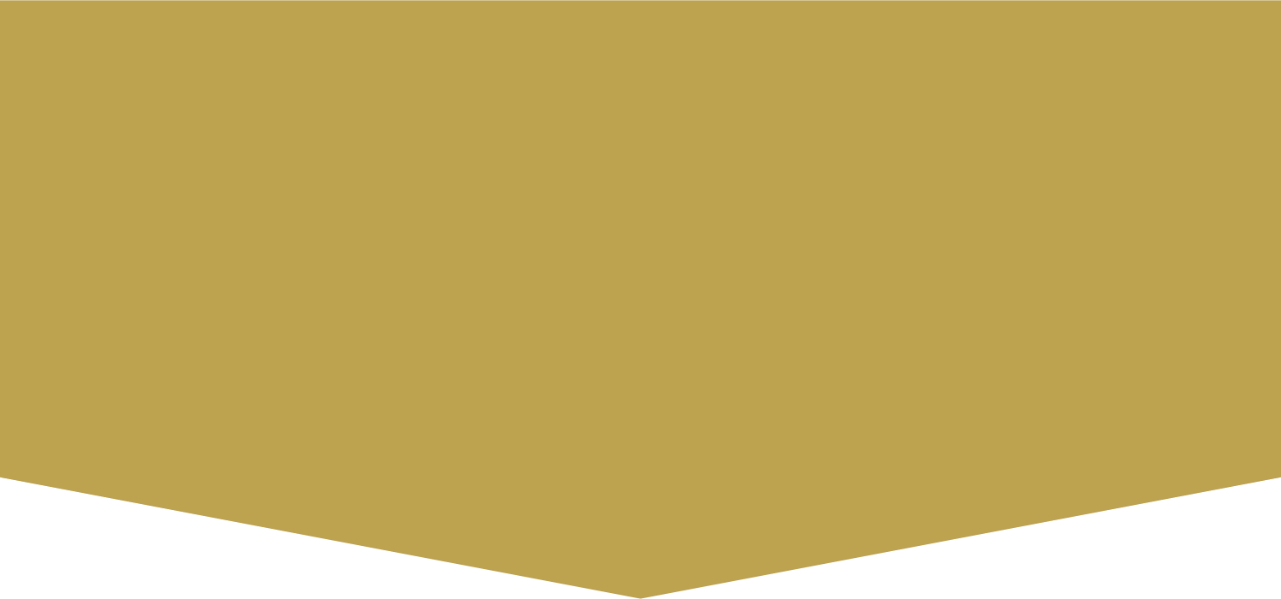 Zelfvertrouwen & faalangst
Les 2
Doelen
Leerlingen kunnen gericht angststrategieën inzetten
Leerlingen kunnen zelfsaboterende gedachten herkennen
Leerlingen kunnen zelfsaboterende gedachten herformuleren naar zelfbevorderende gedachten
Leerlingen kunnen angststrategieën inzetten in levensechte situaties
Relaxatie
Faalangst reduceren
A
Gebeurtenis
B
Perceptie
C
Gevolgen
B: de percepties veranderen
Zelfsaboterende gedachten
Zelfbevorderende gedachten
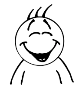 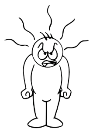 B: de percepties veranderen
Terug naar jouw persoonlijke faalangstverhaal…
Welke zelfsaboterende gedachten waren de oorzaak van jouw angst?
Welke gedachte was bij deze gebeurtenis meer realistisch en redelijk geweest?
Waarom zijn deze gedachten realistischer voor jou? 
Hoe zouden deze zelfbevorderende gedachten de gevolgen beïnvloed hebben? Welke veranderingen in gevoelens, denken en gedrag zouden er opgetreden zijn?
C: de gevolgen veranderen
Meerdere strategieën:
het gebruik maken van relaxatie- en ademhalingsoefeningen
het delen van je faalangst met iemand uit de nabije omgeving
het erkennen van de gevoelens
het uitstellen van de gevoelens
het stoppen van negatieve gedachten
C: de gevolgen veranderen
Terug naar jouw persoonlijke faalangstverhaal…
Welke strategieën had jij bij deze gebeurtenis kunnen inzetten? 
Waarom zou deze strategie jou geholpen hebben?
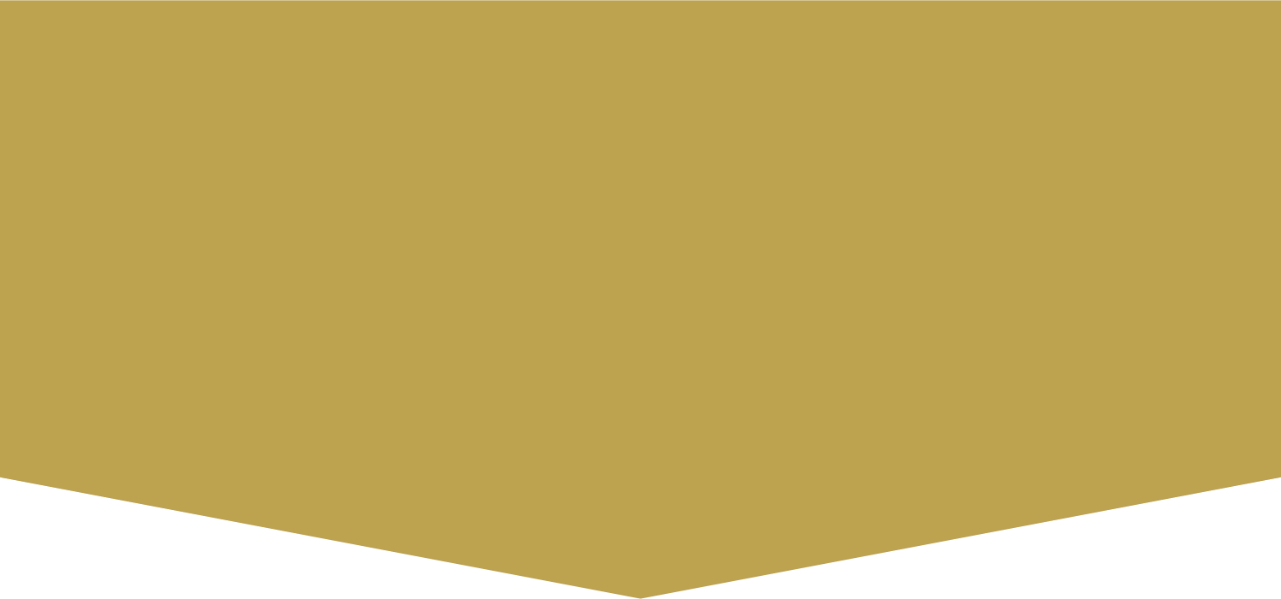 Zelfeffectiviteit
Les 3
Doelen
De leerlingen weten wat zelfeffectiviteit inhoudt
De leerlingen staan kritisch tegenover hun eigen studeergewoontes
De leerlingen staan kritisch tegenover goede studeergewoontes
De leerlingen hebben vertrouwen in hun studiegewoontes, als ze goed zijn
Zelfeffectiviteit
= vertrouwen in jezelf om te slagen in een concrete taak 
= een persoonlijke energiebron
Kennis uit het verleden wordt geactiveerd
Ontstaan lage zelfeffectiviteit
Minder studievaardigheden
Ontbrekende kennis 
Toewijzen van slagen of falen aan verkeerde factoren
Eigen studeergewoontes
Een planning?
Wat staat hier in?
Waar?
In je kamer? Aan een bureau, in een bed of in de zetel?  In de woonkamer? Op school? ...
Wanneer?
Meteen na school? Net voor het slapen? ‘s Ochtends? Tijdens de lessen? ...
Hoe?
In stilte? Met muziek? 
A.d.h.v. schema’s? Ondervragen?
Wat leidt jou af tijdens het studeren?
...
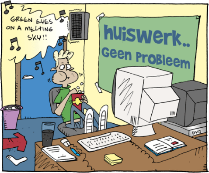 Goede studeergewoontes
5 goede studeergewoontes neerschrijven
Ordenen volgens plan van aanpak
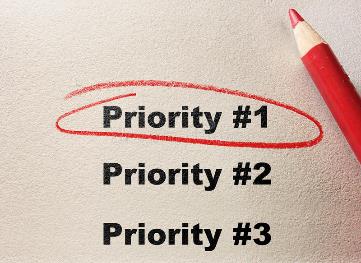 Eigen vs. goede studeergewoontes
Welke studeergewoonte paste jij al ooit toe?
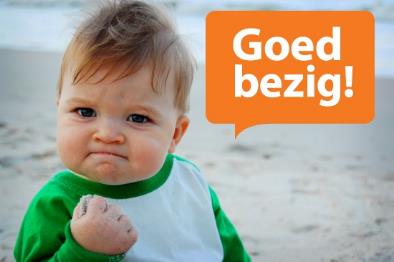 Thuisopdracht: mijn toets- of taakvoorbereiding
Je studeergedrag gedetailleerd uitschrijven
Waar?
Wanneer?
Hoe?
Pauzes?
...
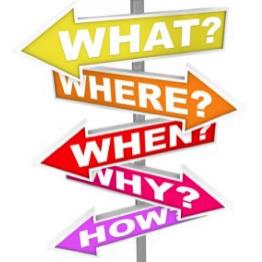 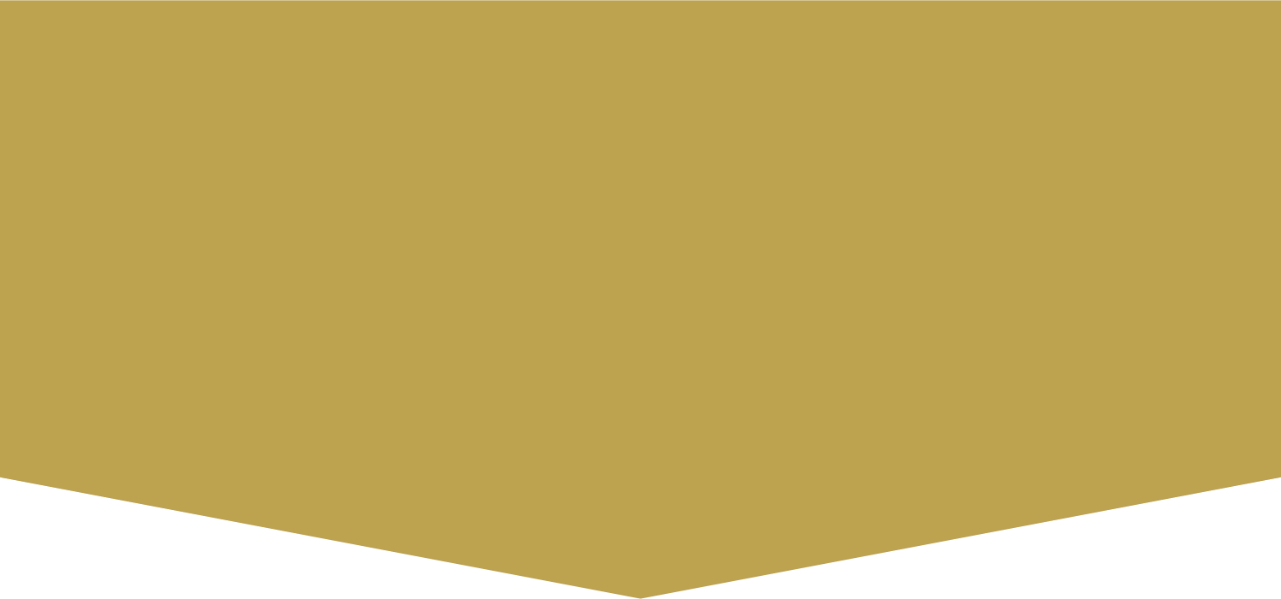 Zelfeffectiviteit
Les 4
Doelen
De leerlingen reflecteren over hun eigen studeergewoontes
De leerlingen kunnen vanuit een growth mindset denken en handelen
De leerlingen vatten negatieve ervaringen en tegenvallende resultaten op als positieve leermomenten
De leerlingen weten waar ze terecht kunnen voor eventuele vervolghulp
Reflecteren op studeergewoontes
Vergelijk jullie studeergewoontes
Vergelijk met jullie top 5 studeergewoontes
Geef elkaar en jezelf een compliment
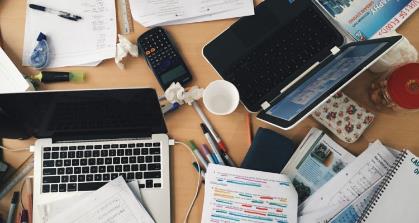 Fixed mindset en growth mindset
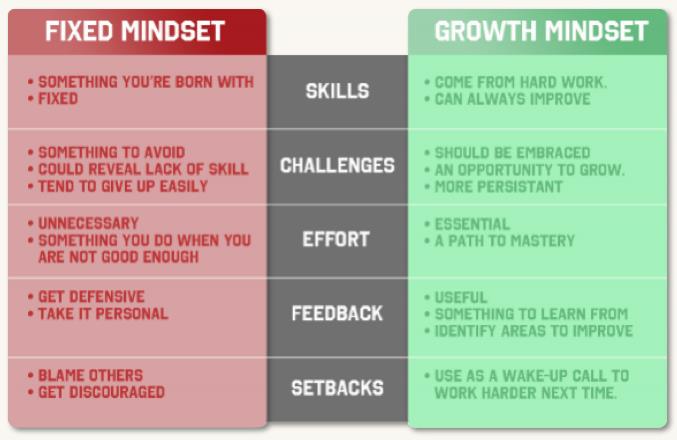 Fixed en growth mindset
Je krijgt een taak van de leerkracht waarbij je geen enkel idee hebt hoe je hier aan moet beginnen. 

Denk vanuit een growth mindset!
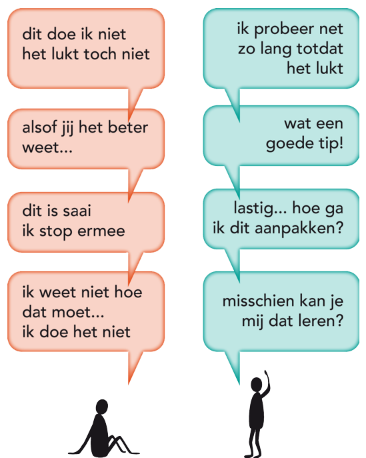 Waar kan ik terecht?
CLB
Universiteit, hogeschool
CVO, SYNTRA
→ Zie Onderwijskiezer
Gespecialiseerde organisaties
Zelfstandige psychologen of orthopedagogen
...
Wat neem ik mee?
Faalangst
Zelfeffectiviteit
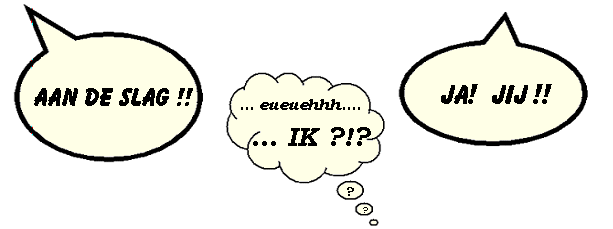